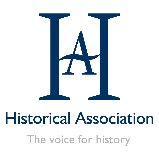 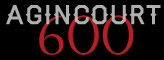 Main Enquiry Question One: When were English and French Kings at their strongest and weakest during the Hundred Years War?
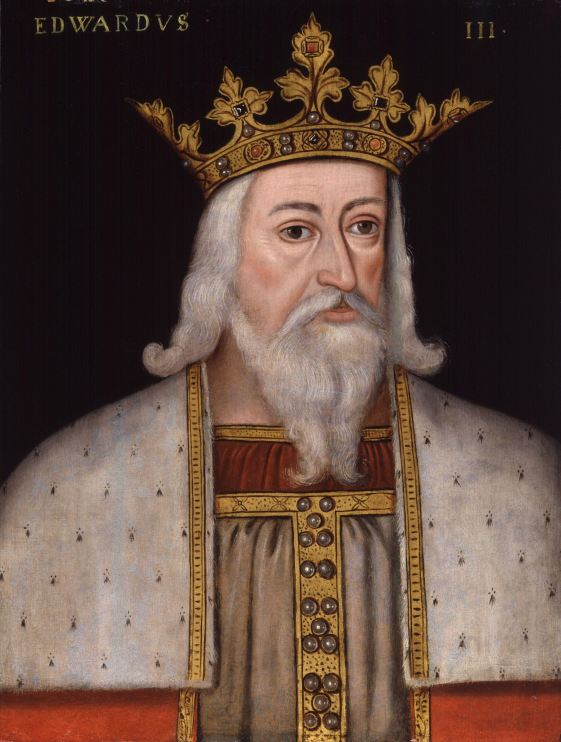 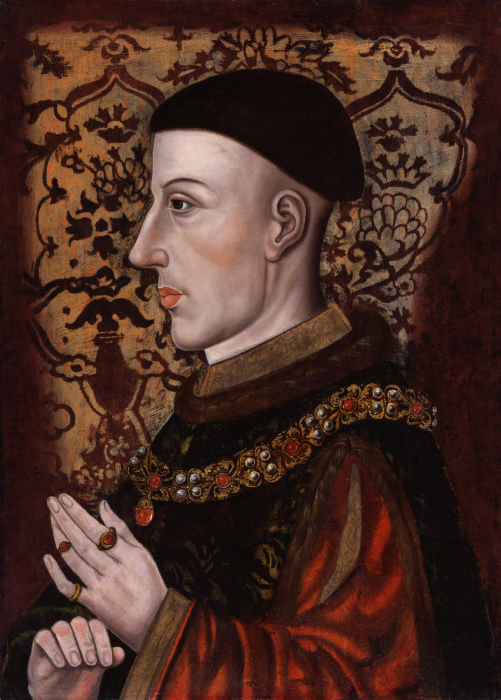 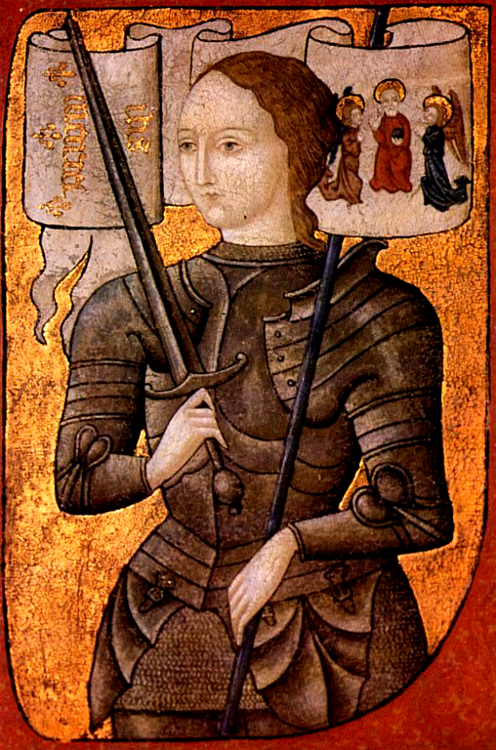 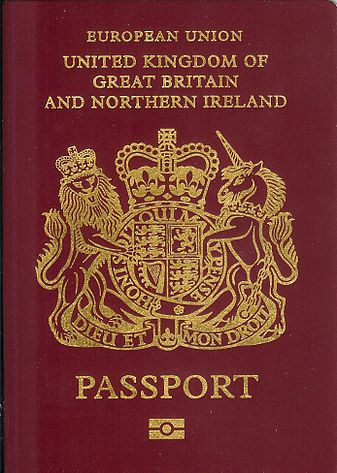 Copyright Time Ref.com
Copyright Time Ref.com
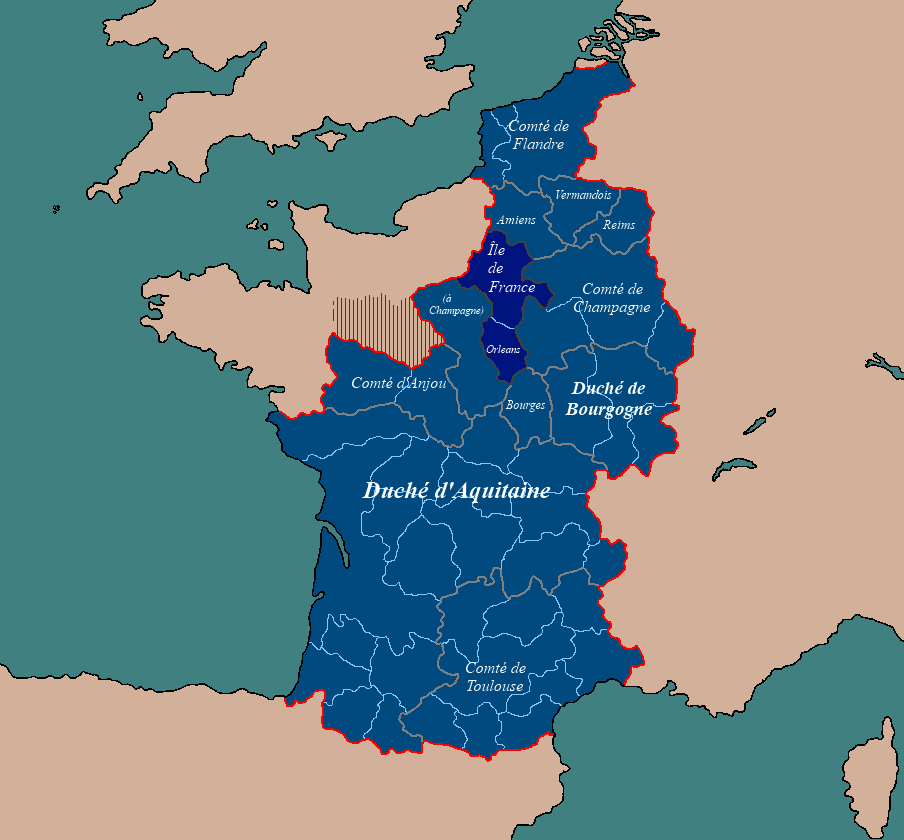 Copyright forum.paradoxplaza
Copyright  national	archives
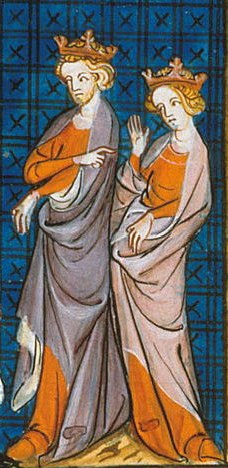 King Henry II of England and his queen, Eleanor, Duchess of Aquitaine
King John of England lost most of his French lands in 1204
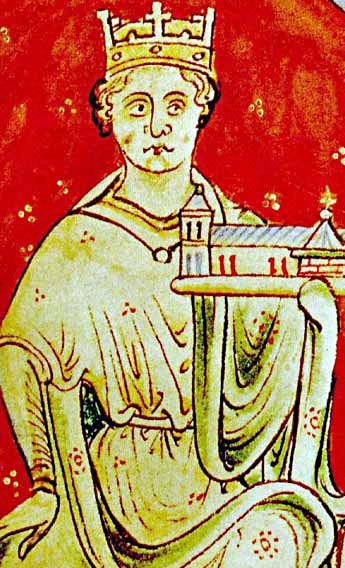 France 1337
Queen Elizabeth II
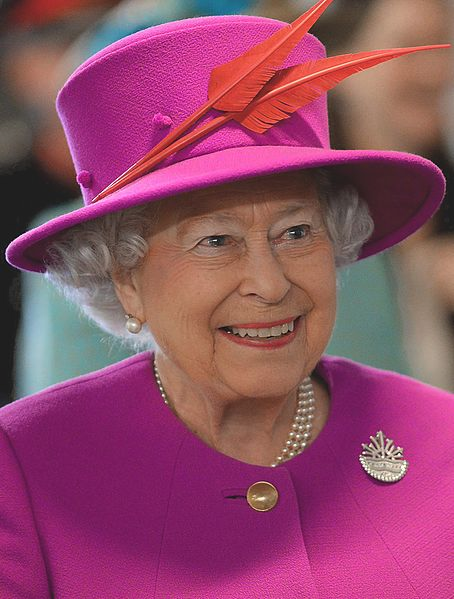 King Philip VI of France
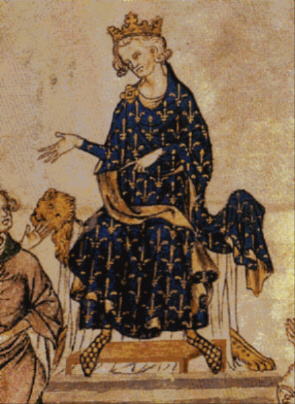